Pädagogische Hochschule OÖ
Fortbildung

Leichtathletik in der Schule
Schlagwurf 
und Stoßen
April 2019
Peter Hiller MAS
1
ÖsterreichischeInstruktorenausbildung
Peter Hiller MAS
Diplomtrainer Leichtathletik
5310 Mondsee
0680/247 285 3
peterhiller@hotmail.com	



Lehrbeauftragter 
Instruktor/Trainer LA
BSPA Linz 
BSPA Wien
BSPA Graz

OÖLV – Ausbildung Übungsleiter

PH OÖ – Lehrbeauftragter Fortbildung LA
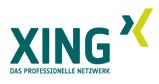 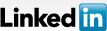 April 2019
Peter Hiller MAS
2
Gemeinsamkeiten der Wurfdisziplinen
April 2019
Peter Hiller MAS
3
Erlebnisfeld Werfen
Verstärkt Anreize bieten

Situationen / Gelegenheiten schaffen

Wurferfahrung sammeln

Wurffähigkeiten erproben
April 2019
Peter Hiller MAS
4
Wurfschule
Werfen lernen Kinder nur durch Werfen

Beidseitige Wurfschulung

Auch in der Halle kann man Werfen
April 2019
Peter Hiller MAS
5
Wurfschule
Bewegungsaufgabe:
 
Sportgerät möglichst weit werfen bzw. stoßen bzw. ein Ziel aus
verschiedenen Distanzen genau treffen

Gliederkette:

Beine – Hüfte – Rumpf – Schulter – Arm(e) – Hand
April 2019
Peter Hiller MAS
6
Wurfschule
Gesamtkörperbewegung

Bewegungsübertragung von den Beinen   -> Rumpf  -> Schultern  -> Arme und Hände   -> zum Wurfgerät

Anforderung an Koordination
Bewegungskopplung
Bewegungssteuerung
April 2019
Peter Hiller MAS
7
Wurfschule
Elementare Erkenntnis:

Richtiges Werfen beginnt in den Beinen.
System der Muskelschlingen muss eingesetzt werden.
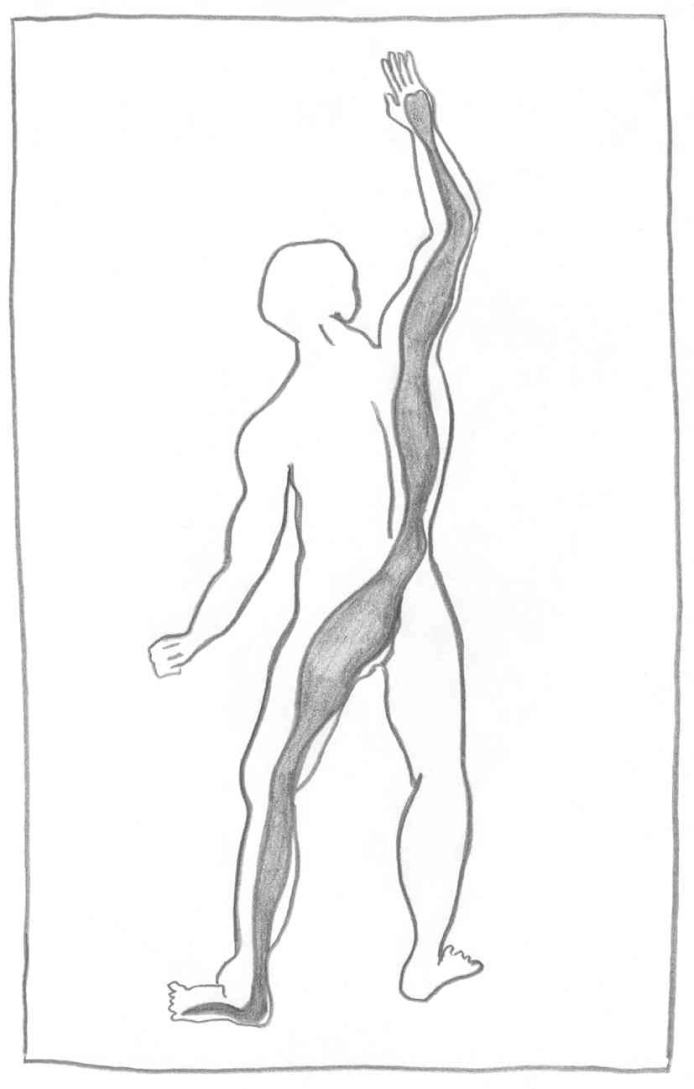 April 2019
Peter Hiller MAS
8
Gemeinsamkeiten der Wurfdisziplinen
Unterschiedliche, äußere Erscheinungsbilder

Gemeinsame Bewegungselemente

Bewegungsverwandtschaften
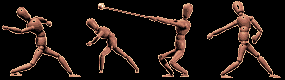 April 2019
Peter Hiller MAS
9
9
Gemeinsamkeiten der Wurfdisziplinen
April 2019
Peter Hiller MAS
10
Gemeinsamkeiten der Wurfdisziplinen
Bei den Wurfdisziplinen geht es um die Optimierung folgender Kernbewegungen: 

	Beschleunigungsweg 
möglichst lang und nicht unterbrochen
	Stemmen/blocken
re Bein arbeitet gegen das gestreckte li Bein
	Körperspannung/-streckung
Nabel zeigt in Wurfrichtung
kein Kippen des Oberkörpers nach vorne oder seitwärts
re Bein bleibt druckvoll am Boden
	Rhythmus von Anlauf und Abwurf
April 2019
Peter Hiller MAS
11
Gemeinsamkeiten der Wurfdisziplinen
Würfe sind Ganzkörperbewegungen

Bewegungsübertragung über die Gliederkette

BEINE – HÜFTE – RUMPF – SCHULTER – ARM - HAND
April 2019
Peter Hiller MAS
12
Gemeinsamkeiten der Wurfdisziplinen
Logik des Lernprogramms:

Gewöhnung an das Gerät
Erlernen des Abwurfs 
Verbessern des Abwurfs
Erlernen der ersten Beschleunigungsphase
Verbinden zur Gesamtbewegung
Verbessern der Gesamtbewegung
April 2019
Peter Hiller MAS
13
13
Grundlagentechnik
Methodischer Aufbau Schlagwurftechnik:

Gewöhnung an das Gerät
Standwurf	
Stemmwurf	
Wurf Dreier-Rhythmus	
Wurf Fünfer-Rhythmus

 Übungsreihe frontaler Wurf mit Medizinball bzw. Gerät
April 2019
Peter Hiller MAS
14
Lernprogramm Ballwurf
Erlernen der Wurfauslage
Erlernen des Armeinsatzes
Erlernen des Beineinsatzes
Erlernen des Rumpfeinsatzes
Werfen aus dem Anlauf über die „Kernposition“ Wurfauslage
April 2019
Peter Hiller MAS
15
Schlagwurftechnik
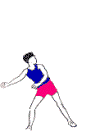 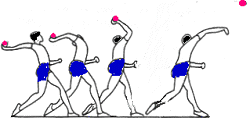 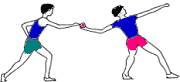 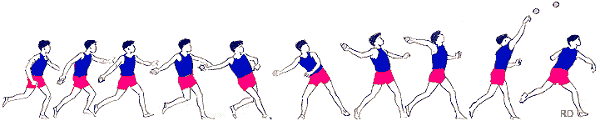 April 2019
Peter Hiller MAS
16
Lernprogramm Ballwurf
Hauptpunkte des Erlernens:

kurzer lockerer Anlauf

Abwurfposition – gebeugtes re. Bein, gestrecktes li. Bein, gestreckter Wurfarm
	Abwurf – aktive Beinstreckung, aktiver Rumpfeinsatz, schlagender Einsatz des Wurfarms = der Ellbogen des gebeugten Arms wird eng am Kopf vorbeigezogen
Peter Hiller MAS, Diplomtrainer
17
Grundlagentechnik
Methodischer Aufbau frontaler Stoß:

Gewöhnung an das Gerät
Frontalstoß	
Frontalstoß mit Angehen	
Stoß aus Stoßauslage
Stoß aus Stoßauslage mit Angehschritt
Technik Nachstellschritt
(Angleittechnik) 

 Übungsreihe frontaler Stoß mit Medizinball und Gerät
April 2019
Peter Hiller MAS
18
Lernprogramm Kugelstoß
Gerätegewöhnung
Erlernen der Kugelhaltung
Ausbildung des Standstoßes: Ausgangsposition
Verbessern des Standstoßes: Beinstreckung
Verbessern des Standstoßes: Rumpfeinsatz
Erlernen der Technik Nachstellschritt /(des Angleitens)
(Kugelstoß mit Angleiten)
April 2019
Peter Hiller MAS
19
Technik Nachstellschritt
April 2019
Peter Hiller MAS
20
Beschreibung Technik Nachstellschritt
In der Ausgangsposition wird die leichte Verwringung zwischen Hüft- und Schulterachse bereits beachtet. Diese bleibt bis zum Beginn des Abstoßes möglichst unverändert erhalten (Blick noch nicht in Stoßrichtung) (1).
Über den Nachstellschritt  - mit Gewichtsverlagerung auf das linke Bein (2),  - dem schnellen Heranführen des rechten Beines (3) und - dem sofortigen Schritt links seitwärts (4) wird die Stoßauslage mit leichter Verwringung und Gewicht auf dem rechten Bein angestrebt.
Der Abstoß wird durch die Dreh- und Streckbewegung der Beine – beginnend am Ballen - und des Körpers eingeleitet (5). In der Endphase stemmt das linke Bein und der Körper sollte möglichst gestreckt sein (6). Der Schwung kann durch einen Umsprung abgefangen werden.
April 2019
Peter Hiller MAS
21
Angleittechnik/Drehtechnik
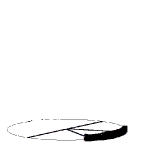 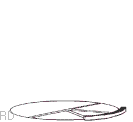 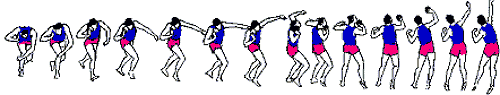 April 2019
Peter Hiller MAS
22
Technik Nachstellschritt vs Angleittechnik
Als schülergerechte Technik für ein Stoßen aus der Bewegung ist insbesondere der Nachstellschritt geeignet. (Als Alternative kann auch das Angehen mit 2 Schritten probiert werden ; rechts - links - Stoß). 

Die Angleittechnik und Drehstoßtechnik erfordern hohe koordinative Voraussetzungen. Leistungsstarke bzw. bewegungserfahrene Schüler können die Angleittechnik (Rückenstoßtechnik) aber erproben.
April 2019
Peter Hiller MAS
23
LiteraturEmpfehlungen
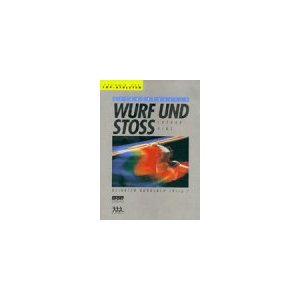 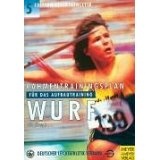 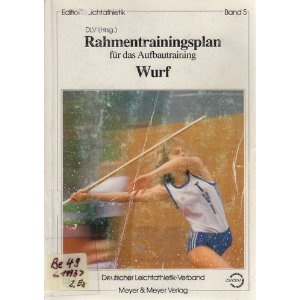 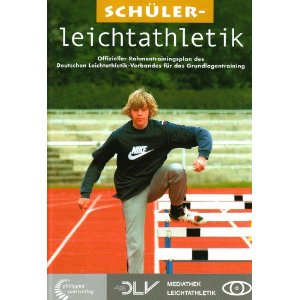 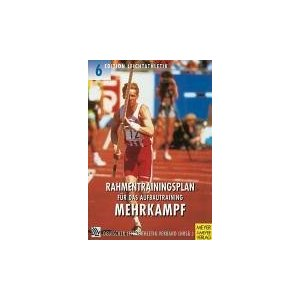 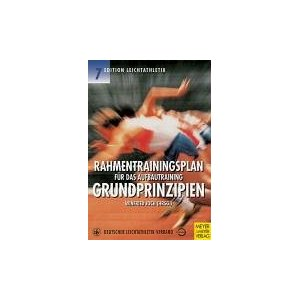 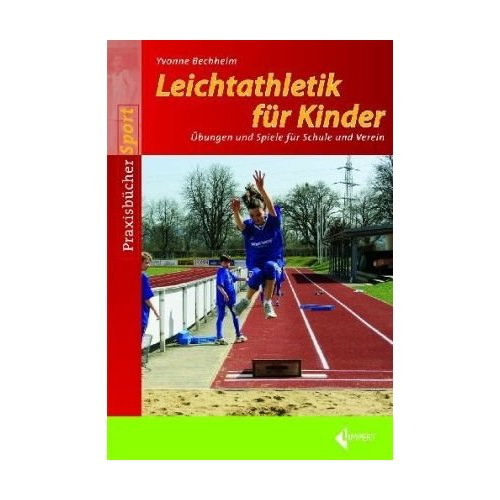 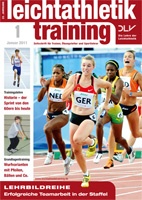 April 2019
Zusammengestellt von Peter Hiller MAS  Diplomtrainer
24
24
Literatur
http://www.leichtathletik.tv/v/schlagwurf




http://www.leichtathletik.tv/v/drehwurf	




http://www.leichtathletik.tv/v/sto%C3%9Fdreikampf
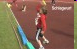 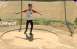 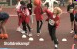 April 2019
25
Pädagogische Hochschule OÖFortbildung
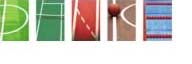 April 2019
Zusammengestellt von Peter Hiller MAS  Diplomtrainer
26
Peter Hiller MAS, Diplomtrainer
27